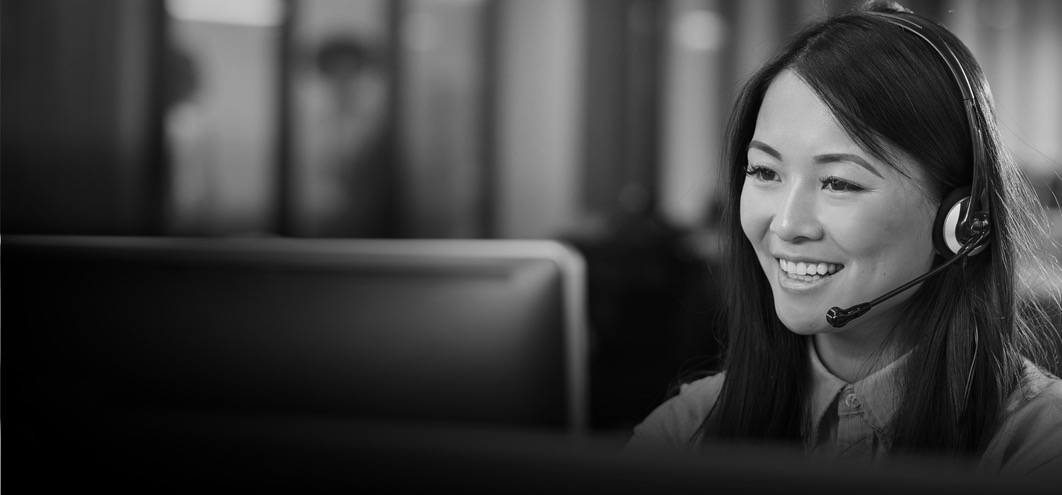 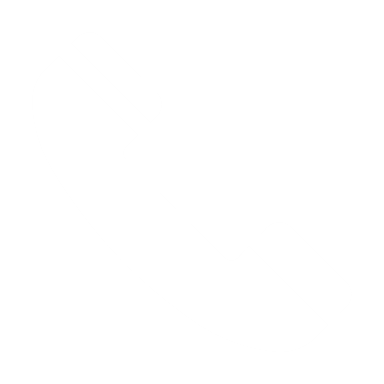 Quý Vị có cần Người Thông Ngôn không?
Khu học chánh của quý vị có một giải pháp theo yêu cầu và khi cần thiết để kết nối nhanh chóng với người thông ngôn qua điện thoại, chỉ trong vòng vài giây
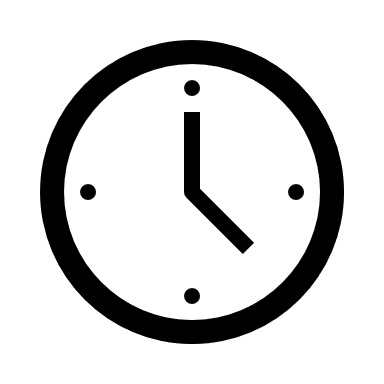 Có sẵn
Có sẵn 24/7/365
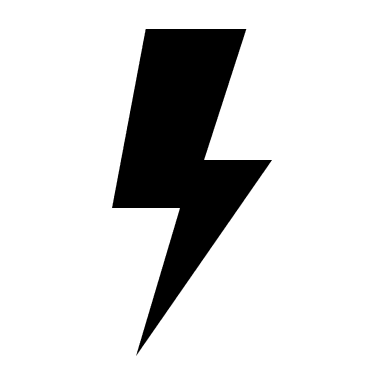 Tiếp cận nhanh
Quý vị chỉ chờ khoảng 5 – 10 giây cho các ngôn ngữ thường dùng 

Quý vị chỉ chờ khoảng 15 – 25 giây cho tất cả các ngôn ngữ khác
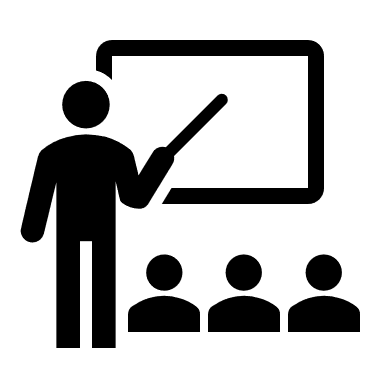 Khi nào có thể sử dụng dịch vụ này?
Các hội thoại giữa giáo viên-phụ huynh, các buổi họp IEP, nói chuyện với giáo viên và nhân viên trường
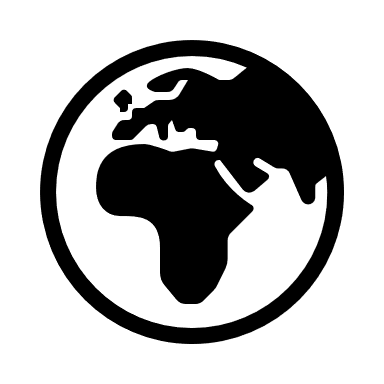 Ngôn ngữ bao gồm
Có sẵn trên 380 ngôn ngữ khác nhau
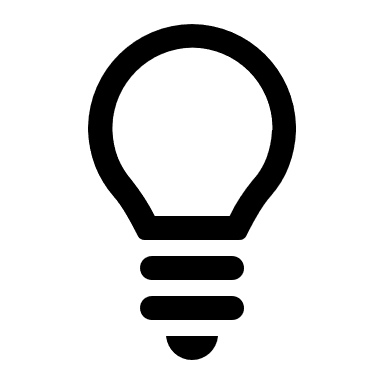 Dễ sử dụng
Hãy gọi khu học chánh của quý vị để yêu cầu một người thông ngôn.

Nhân viên sẽ hội thoại với người thông ngôn